Scripture Reading: Acts 2:41-47
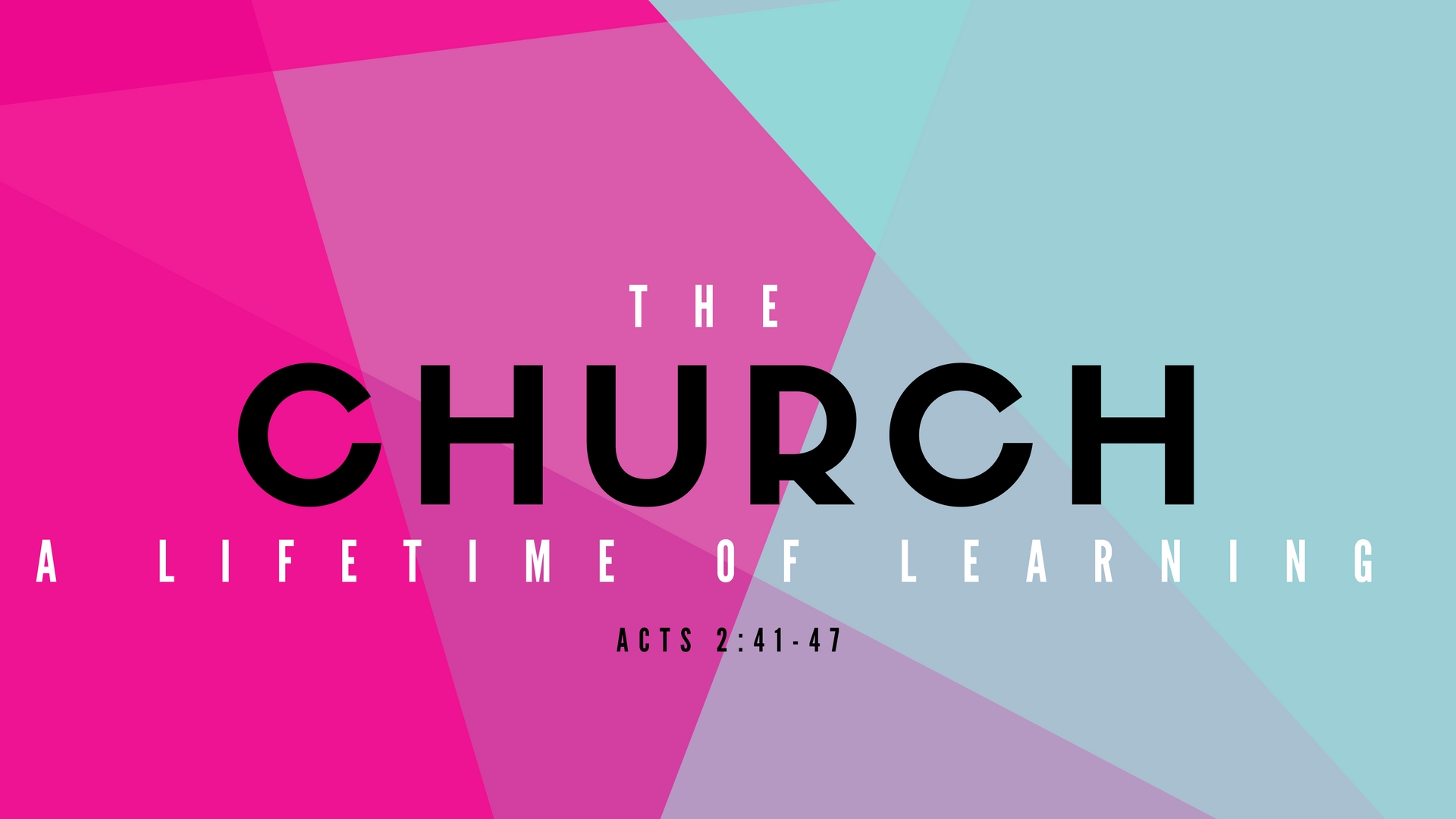 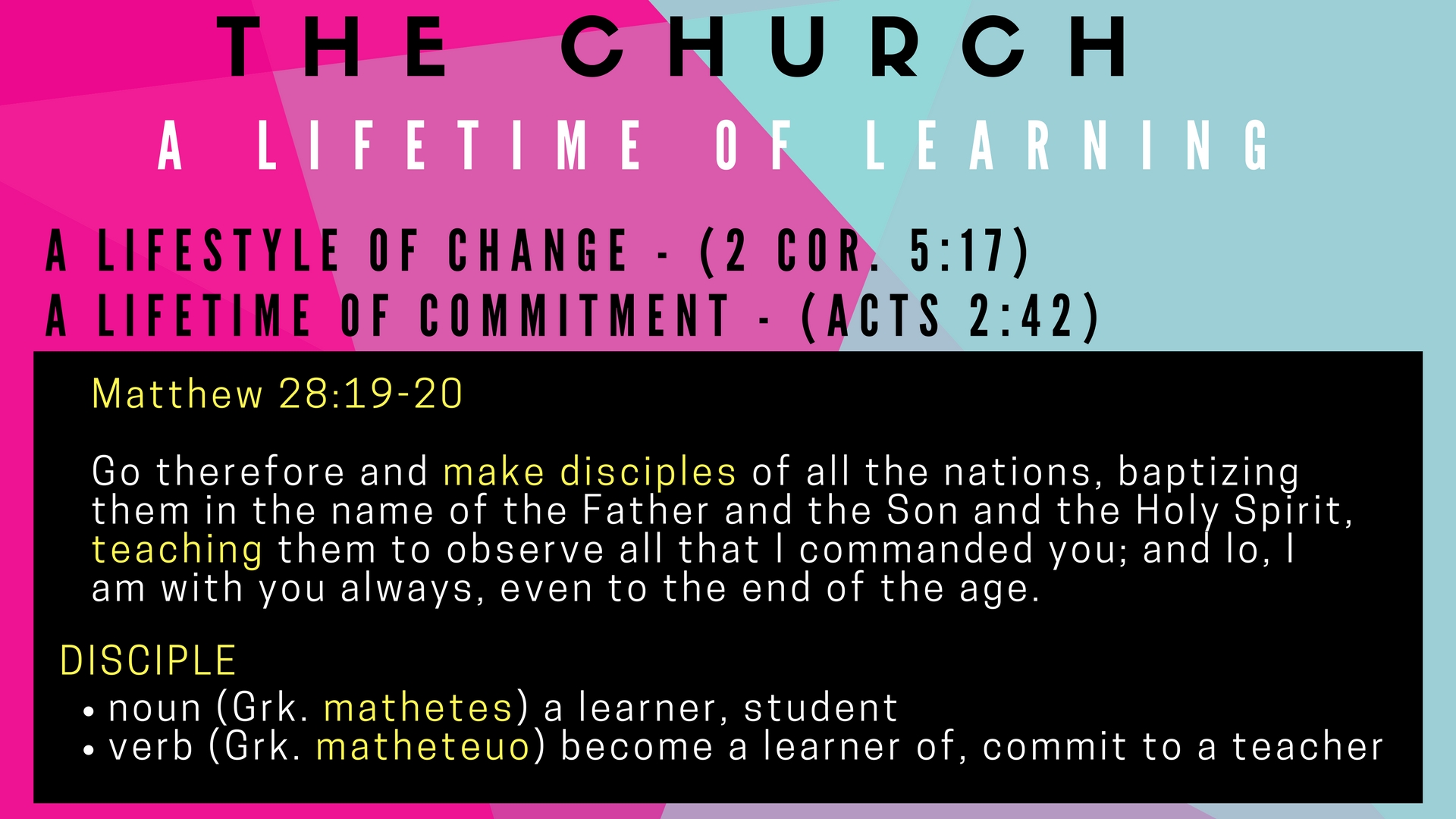 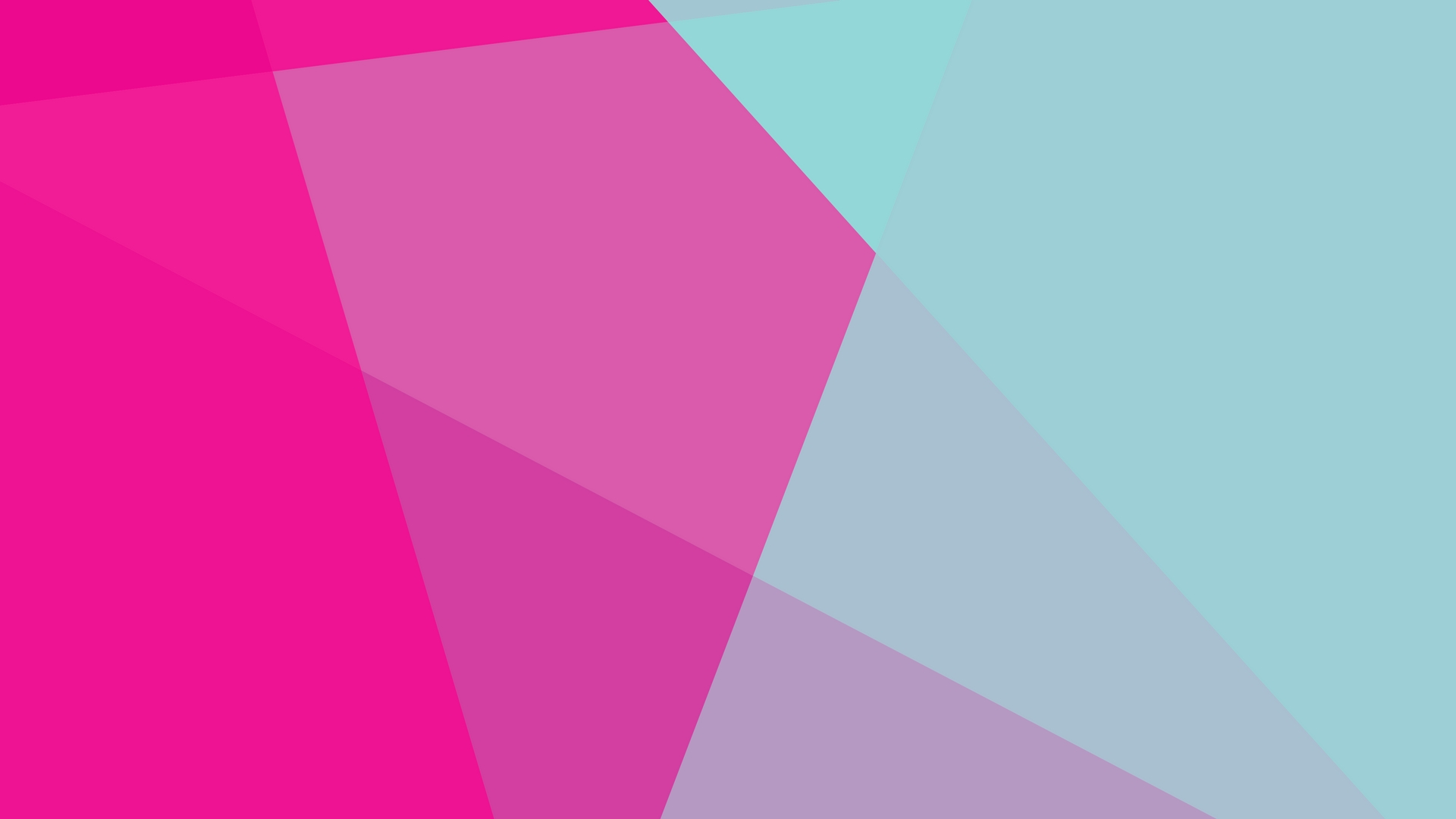 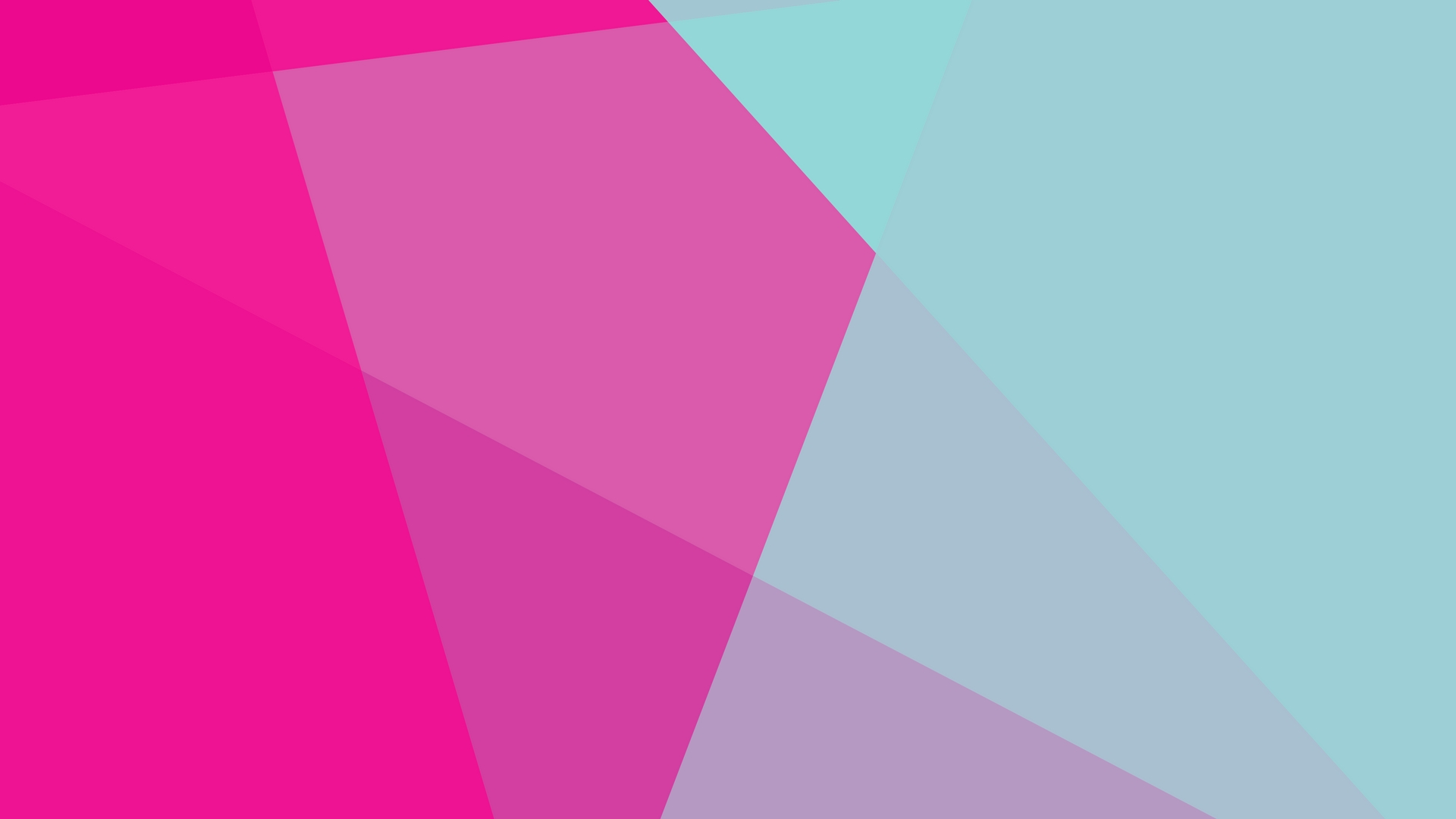 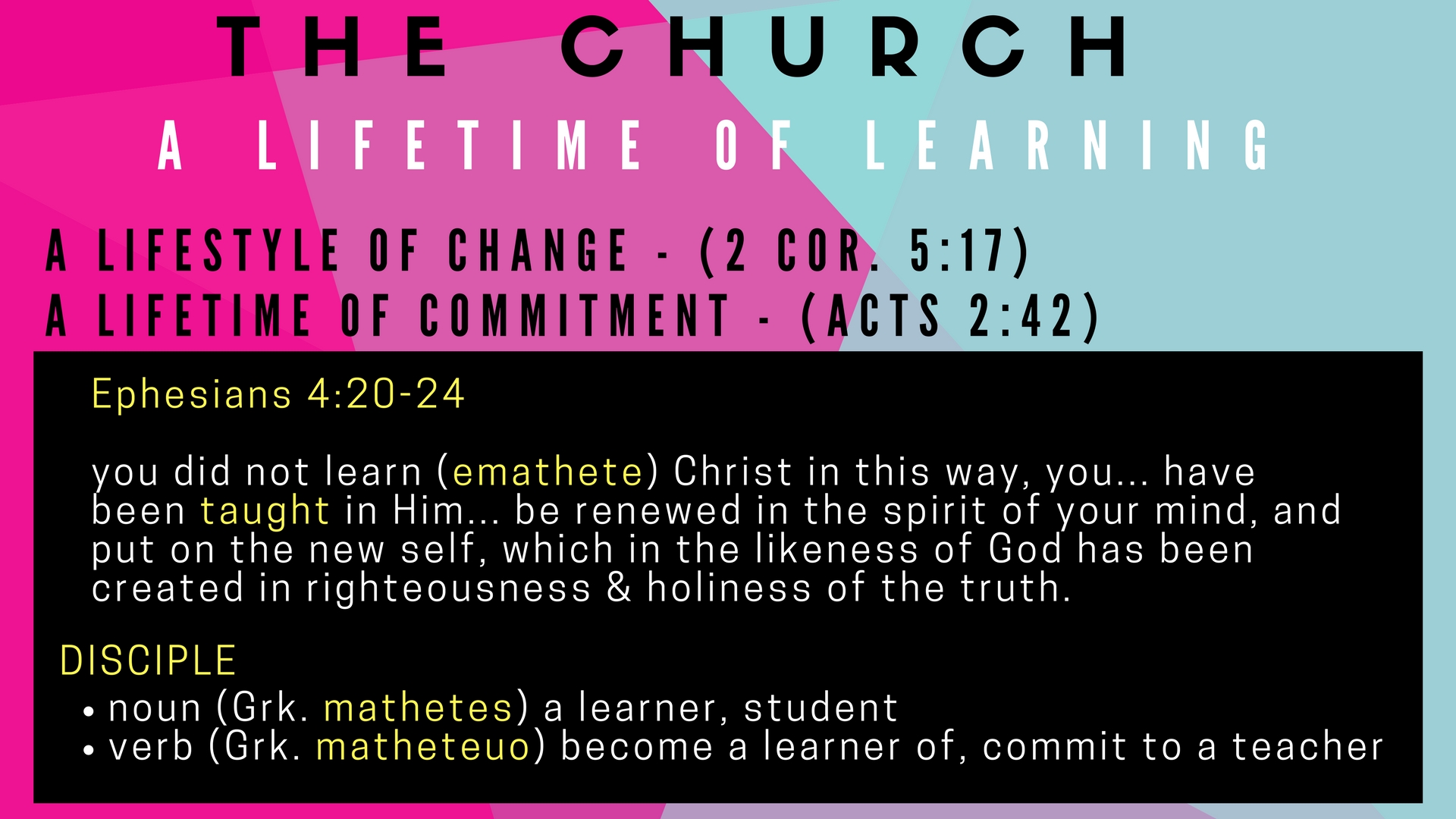 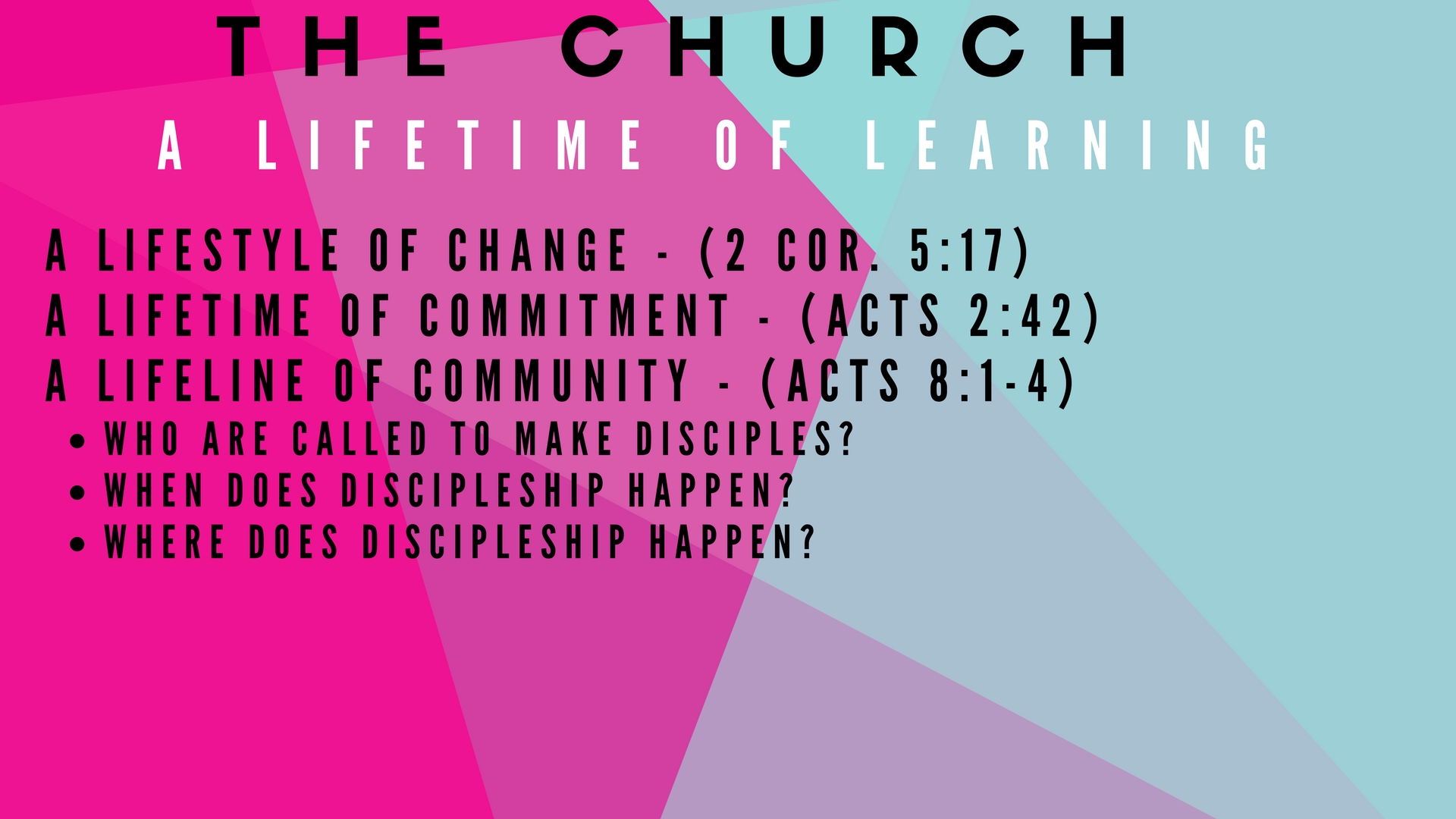 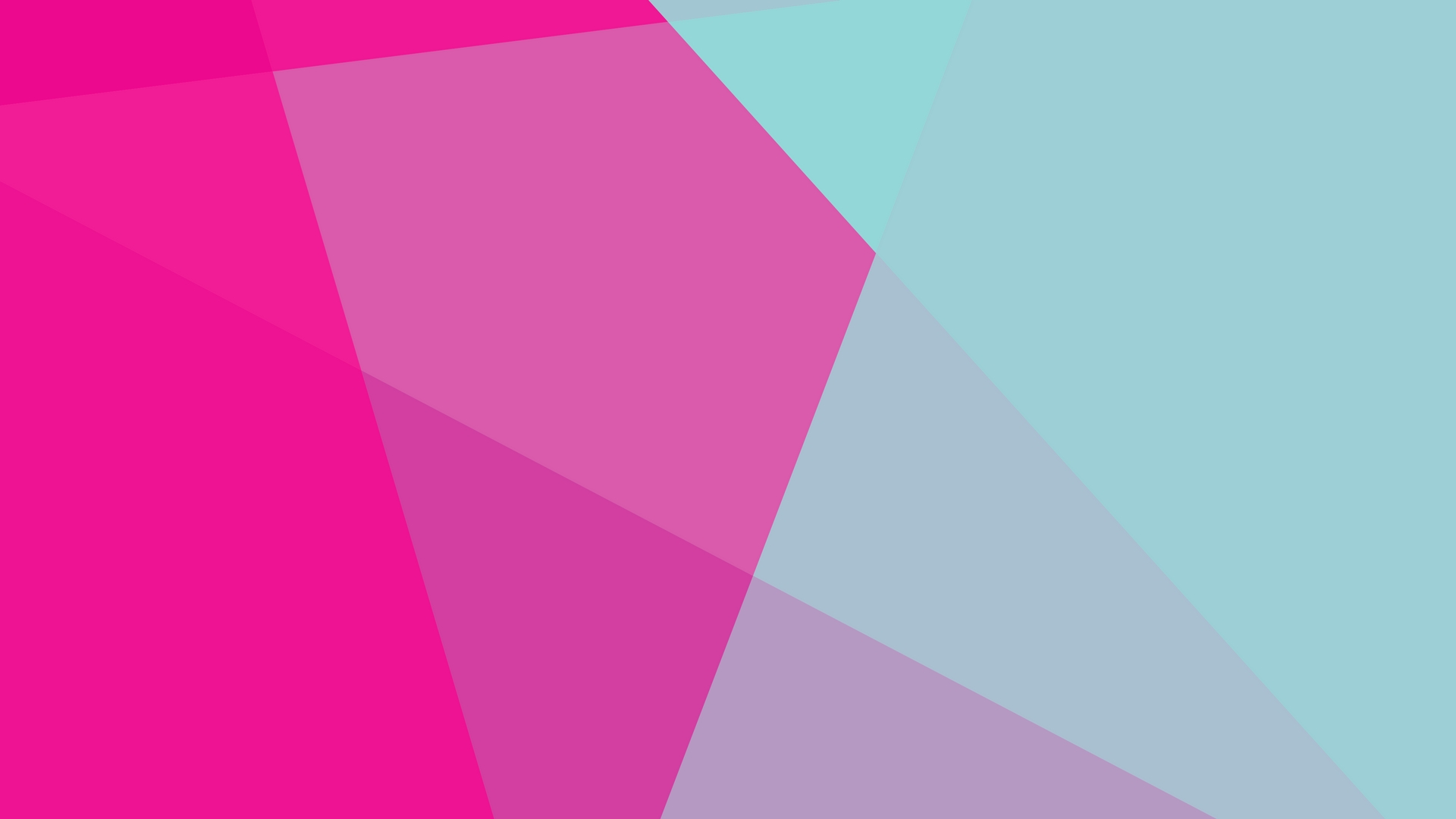 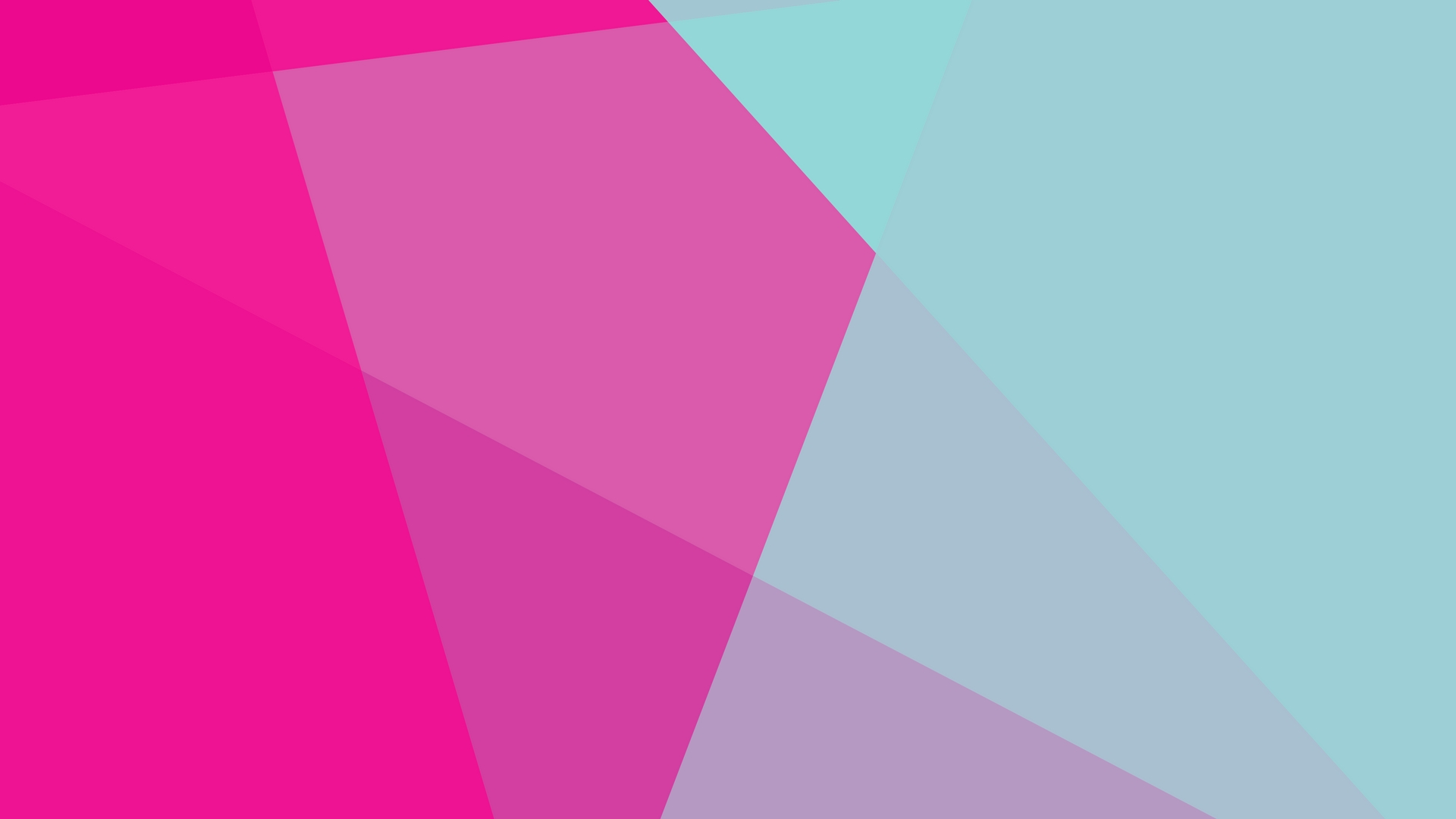 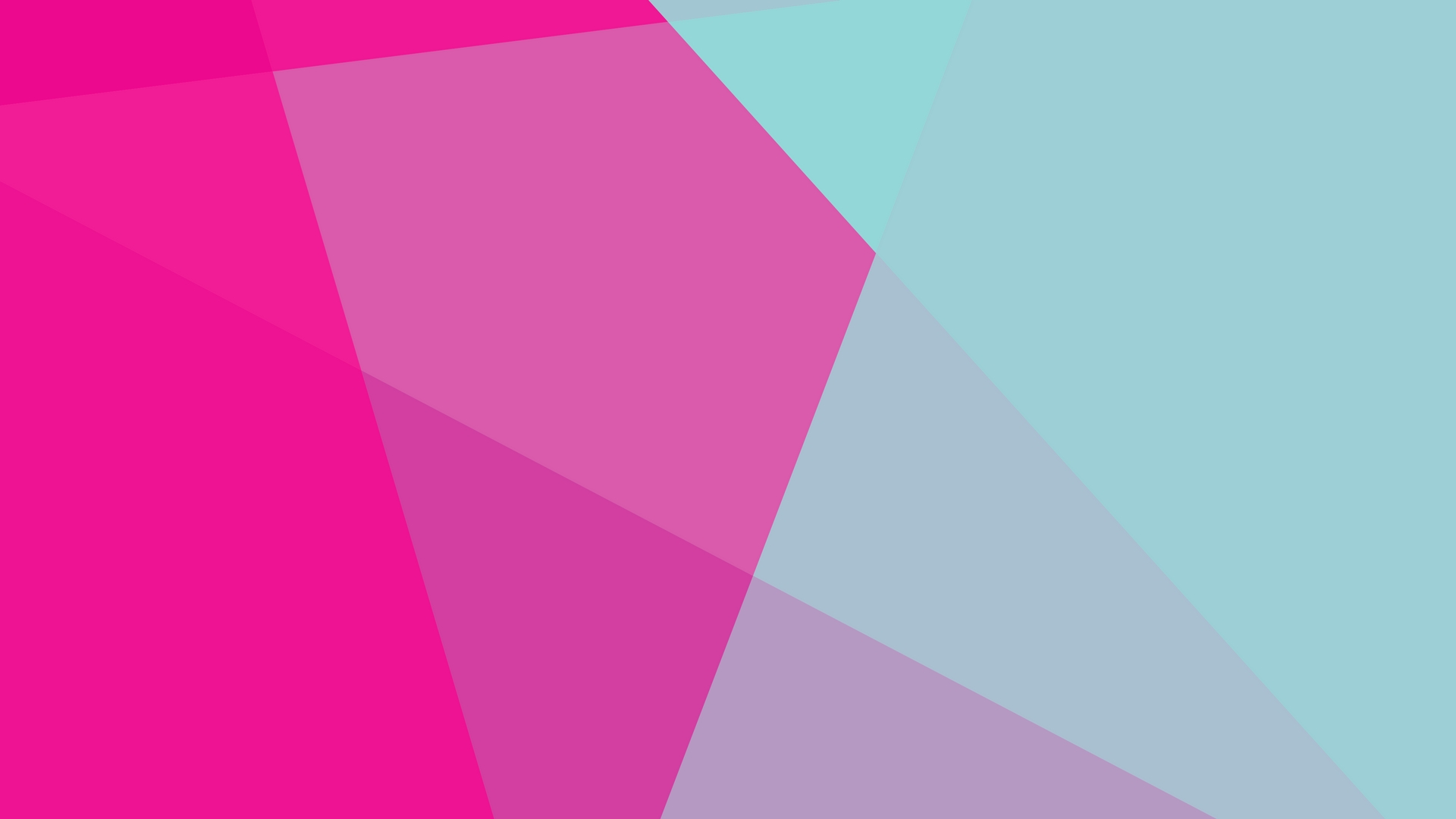